L’ échelle d’évaluation critériée et didactisée
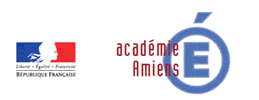 L’évaluation par grilles critériées
L’évaluation par grilles critériées
L’échelle critériée d’évaluation
Pourquoi utiliser cet outil ?
Dans l’organisation
Un outils pour la cohérence
Alignement / Cohérence / Fiabilité
[Speaker Notes: Biggs et Tang, 2003
Daele et Berthiaume, 2013]
ce sur quoi porte l’évaluation
Une échelle d’appréciation
Indicateurs de performance
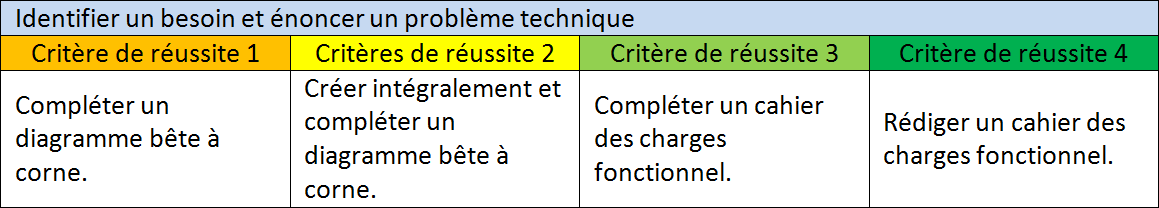 Anatomie d’une grille critériée
Des descripteurs de performance
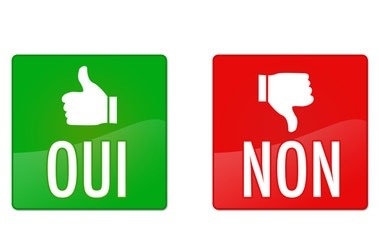 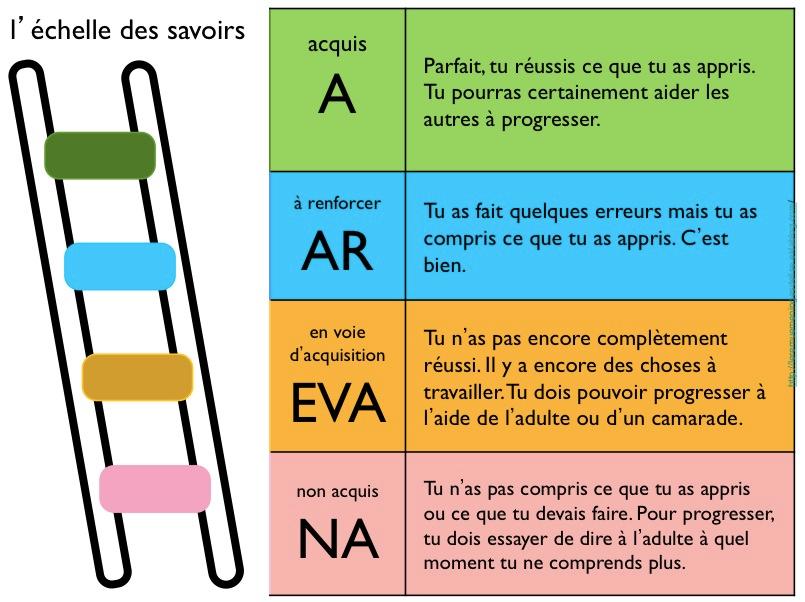 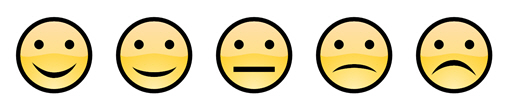 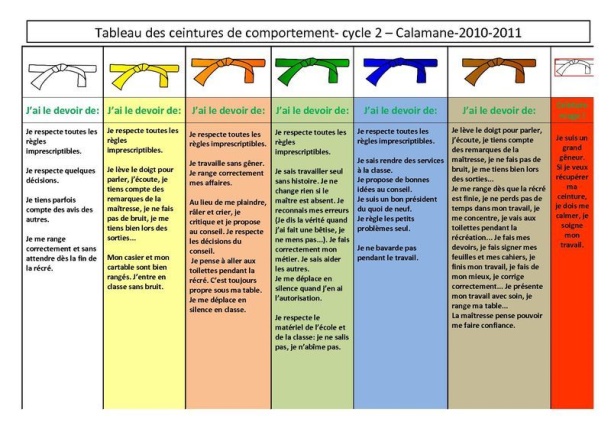 Les indicateurs de performance
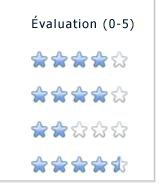 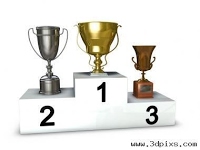 Echelle
De 2 : Réussite / Echec
De 3 : Excellent, Satisfaisant,  Insuffisant 
De 4 : Acquisition dépassée, Acquis, Partiellement acquis, Non acquis
En % etc… 
Avec icône, podium, smiley, étoiles, pétales, récompenses, cartes, bon point…

Description
Énoncé définissant la qualité observable de la performance attendue
Contextualisée, concrète…
L’échelle d’évaluation critériée et didactisée
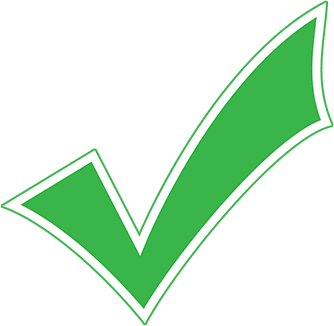 Les évolutions dans mes pratiques
[Speaker Notes: Dans les diapositives suivantes, les v correspondent à ce que permet l’évaluation par grille critériée et les x ce qu’elle ne permet pas]
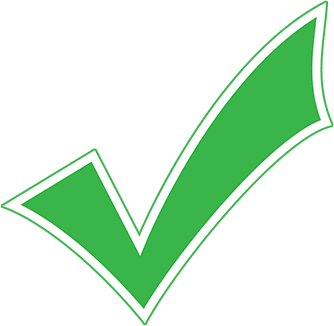 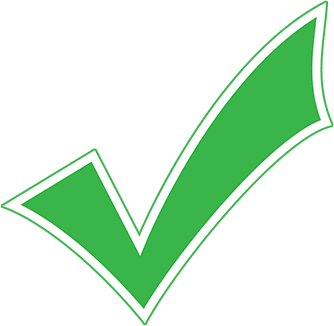 Les cinq formes de feedbacks
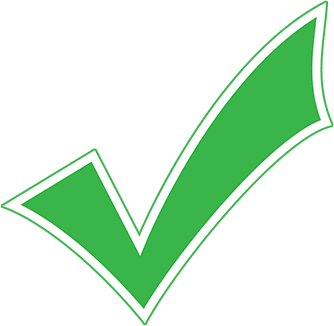 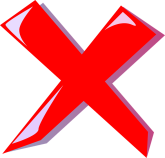 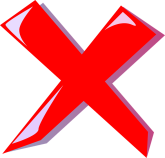 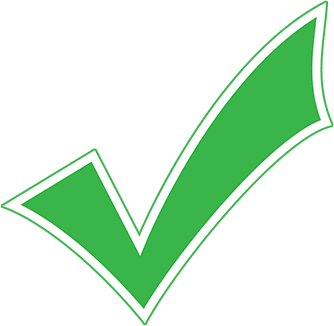 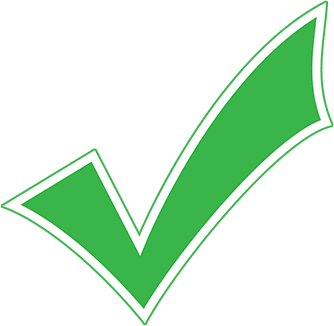 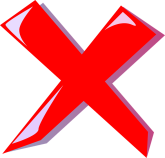 Les évolutions dans mes pratiques
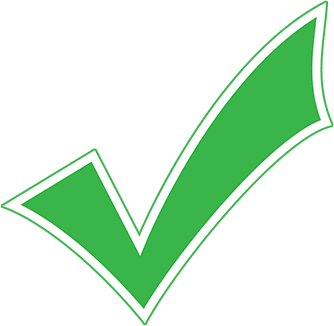 Les trois formes de différenciations
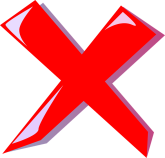 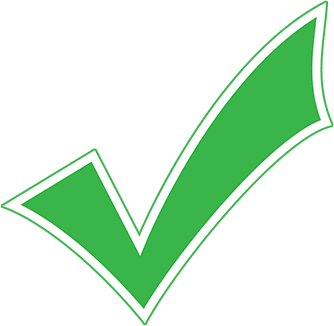 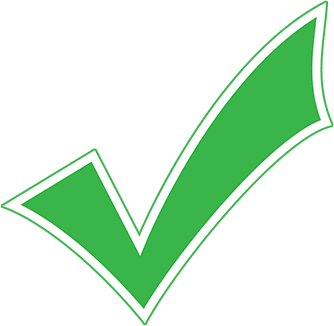 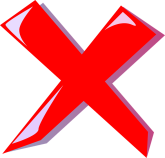 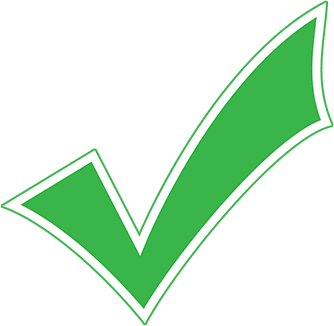 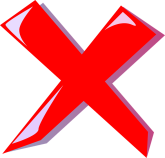 Les évolutions dans mes pratiques
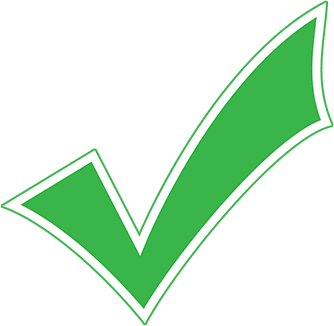 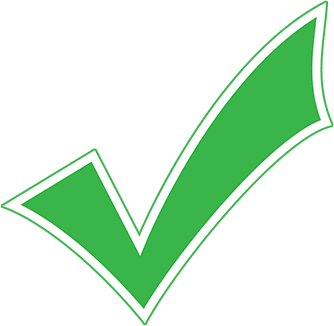 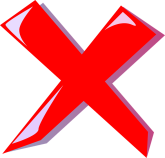 Ce qui manquait à mon échelle critériée…
Le Principe
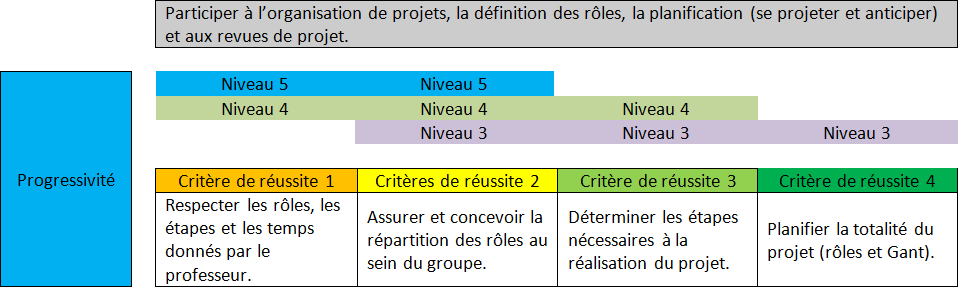 La solution
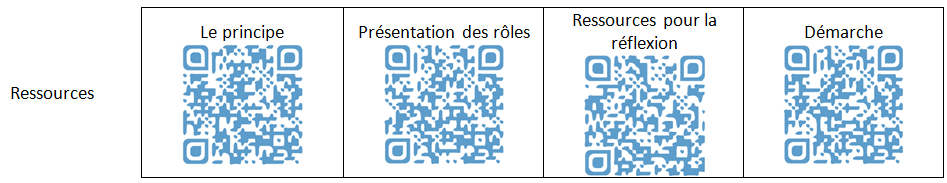 Un document à  compléter
Définitions
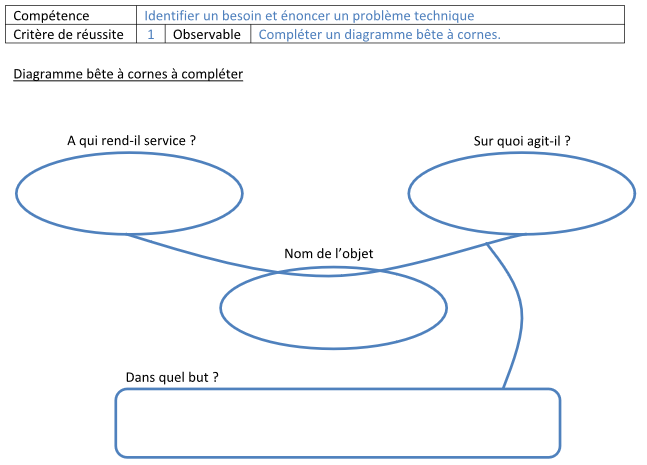 Ressources
culturelles
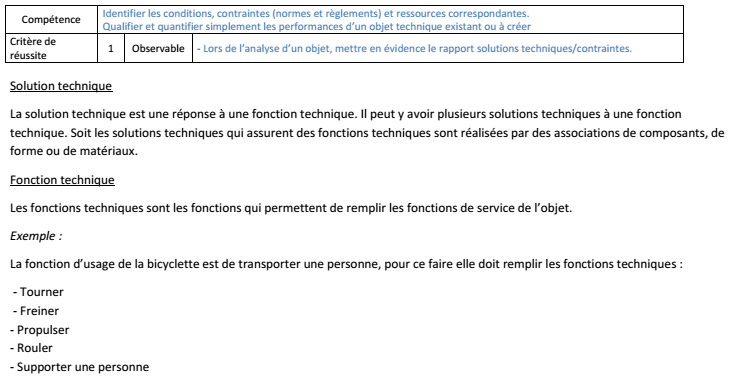 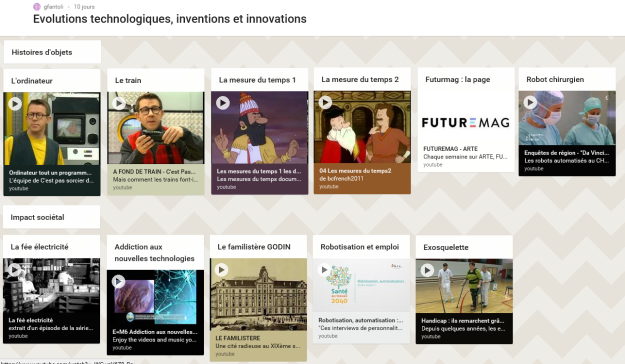 Les différentes formes de ressources
Notice
Exercices
Didacticiel
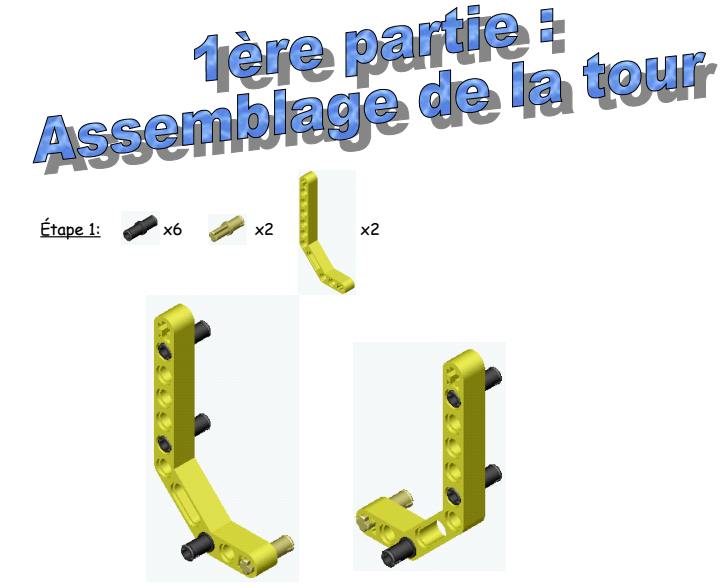 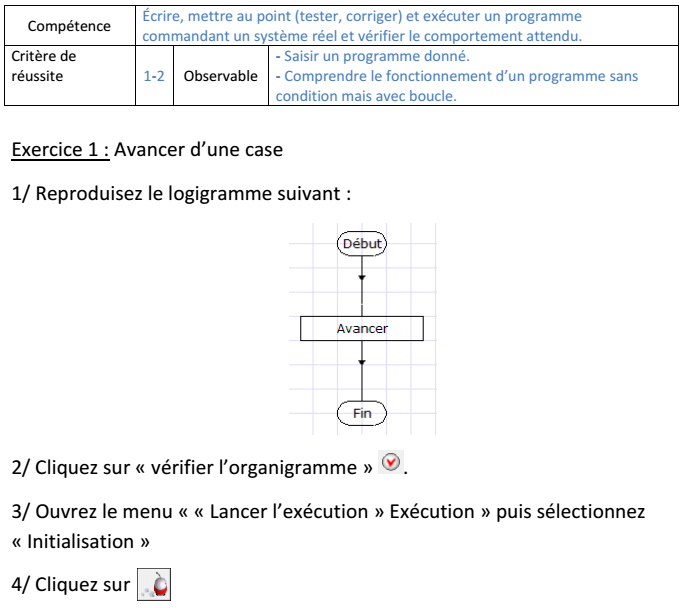 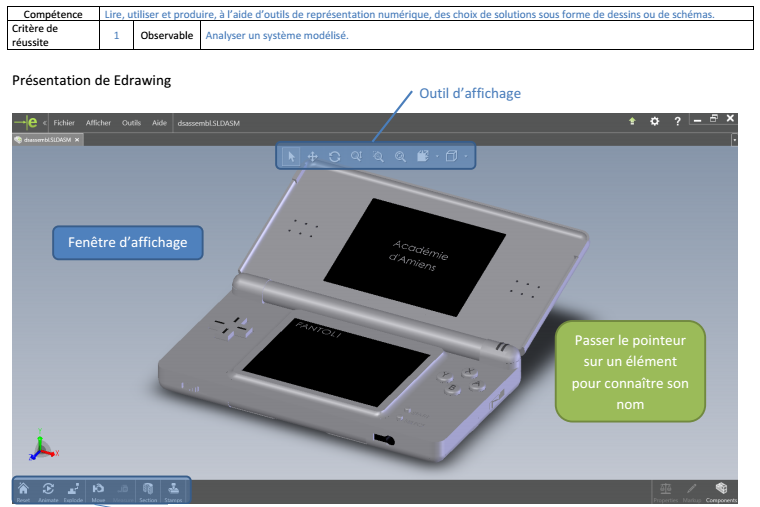